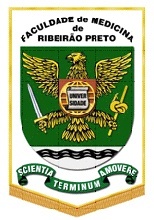 RCG 0118 ANATOMIA GERAL E DO APARELHO LOCOMOTOR
AULA 3: DORSO
MÚSCULOS EXTRÍNSECOS E INTRÍNSECOS DO DORSO
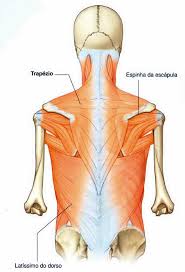 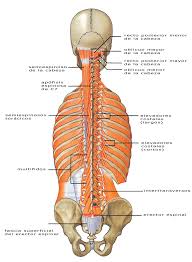 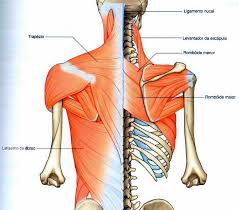 Tirapelli
COLUNA VERTEBRAL: sustentação e movimento
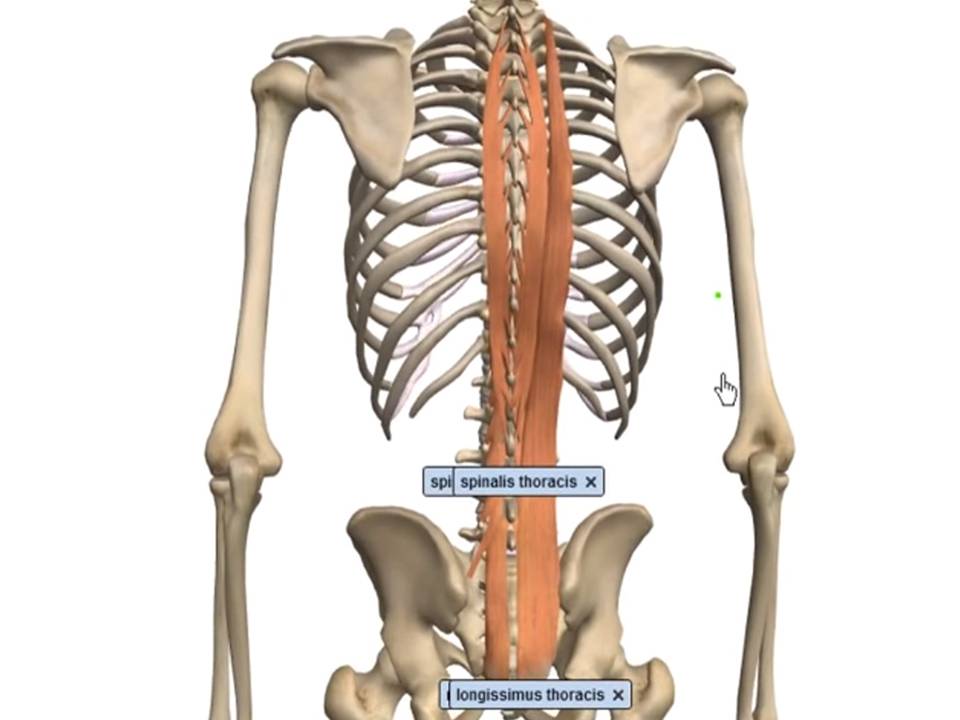 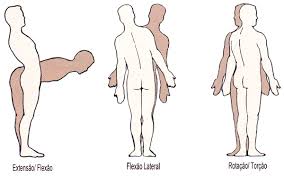 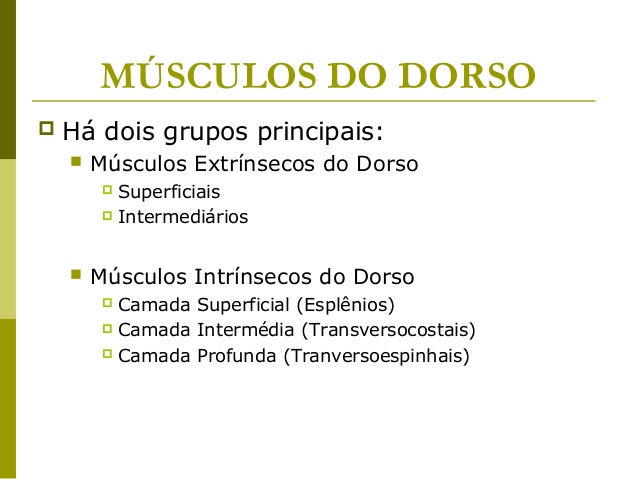 (5)
Ramos ventrais dos nn. espinhais
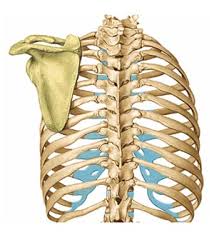 (2)
Ramos dorsais dos nn. espinhais
Músculos segmentares
 Músculos suboccipitais
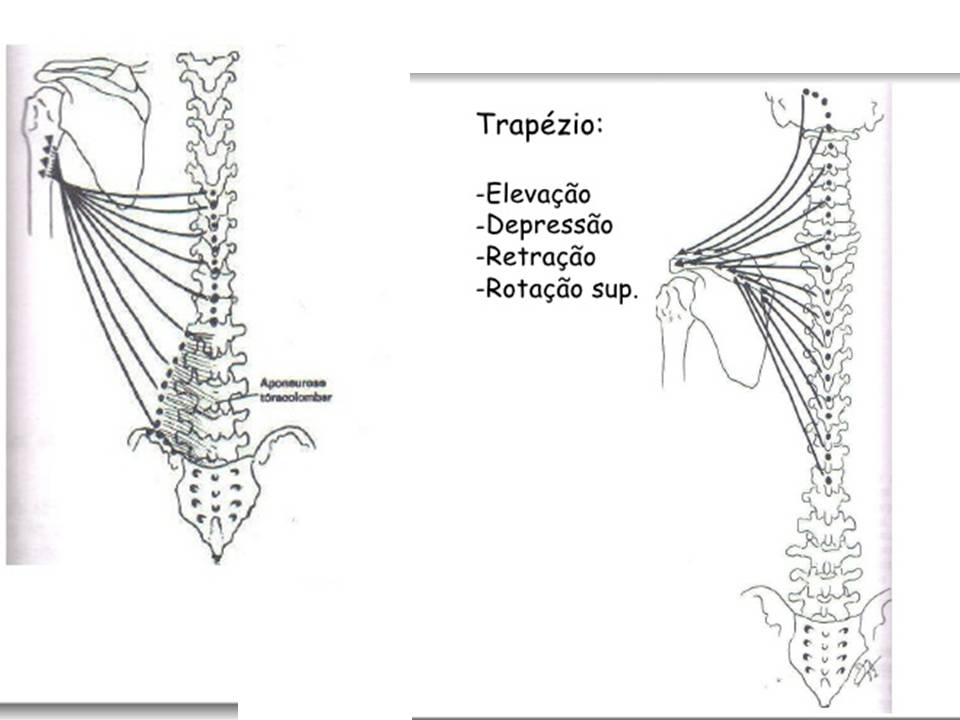 1. Músculos extrínsecos: 1a. Superficiais
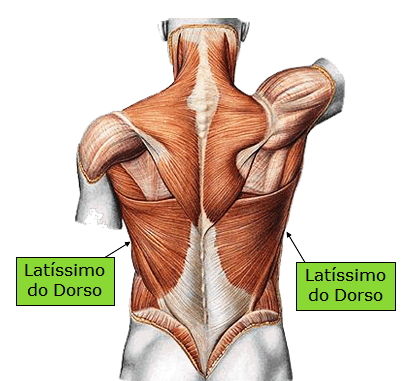 Trapézio
1. Músculos extrínsecos: 1a. Superficiais
Mm. Rombóides maior e menor e m. levantador da escápula
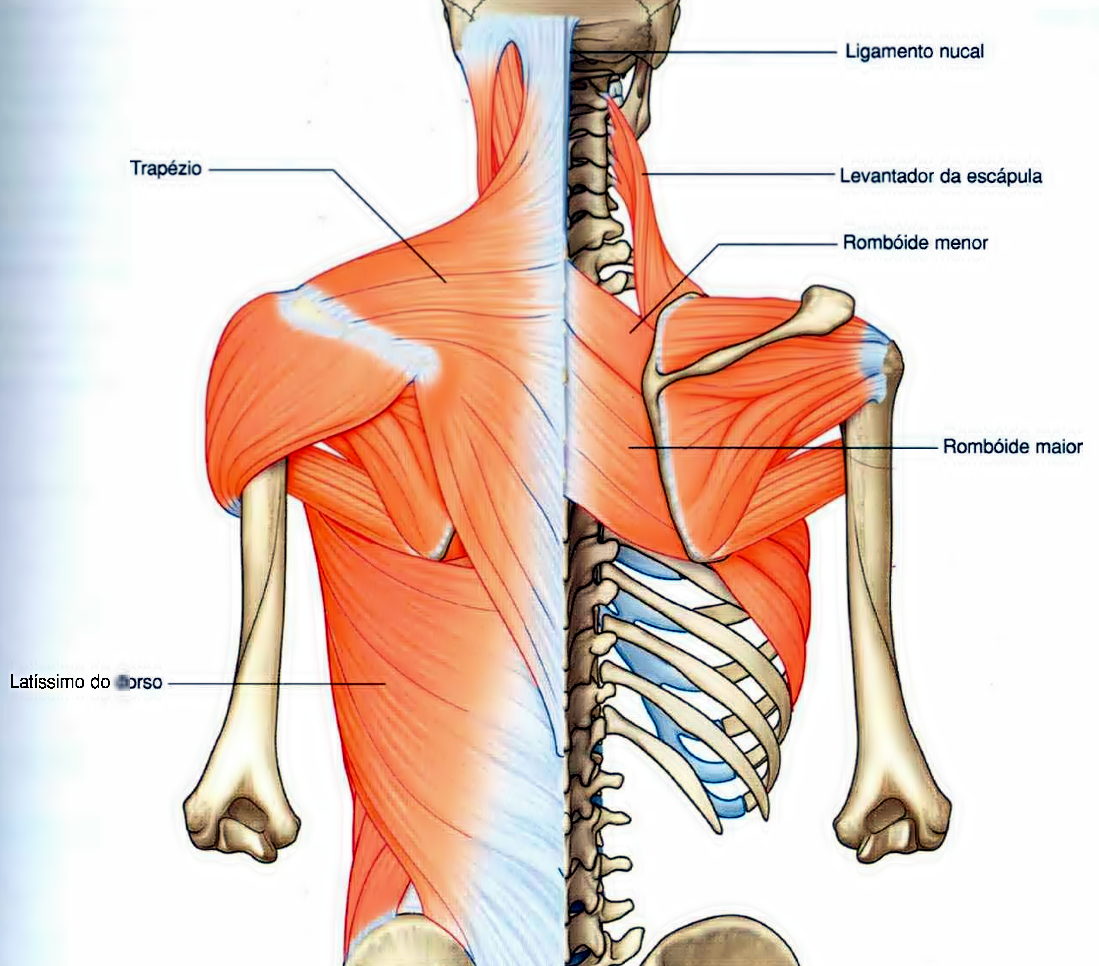 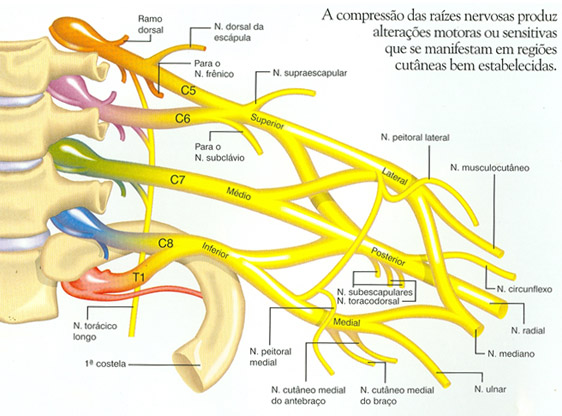 1. Músculos extrínsecos: 1b. Intermédios
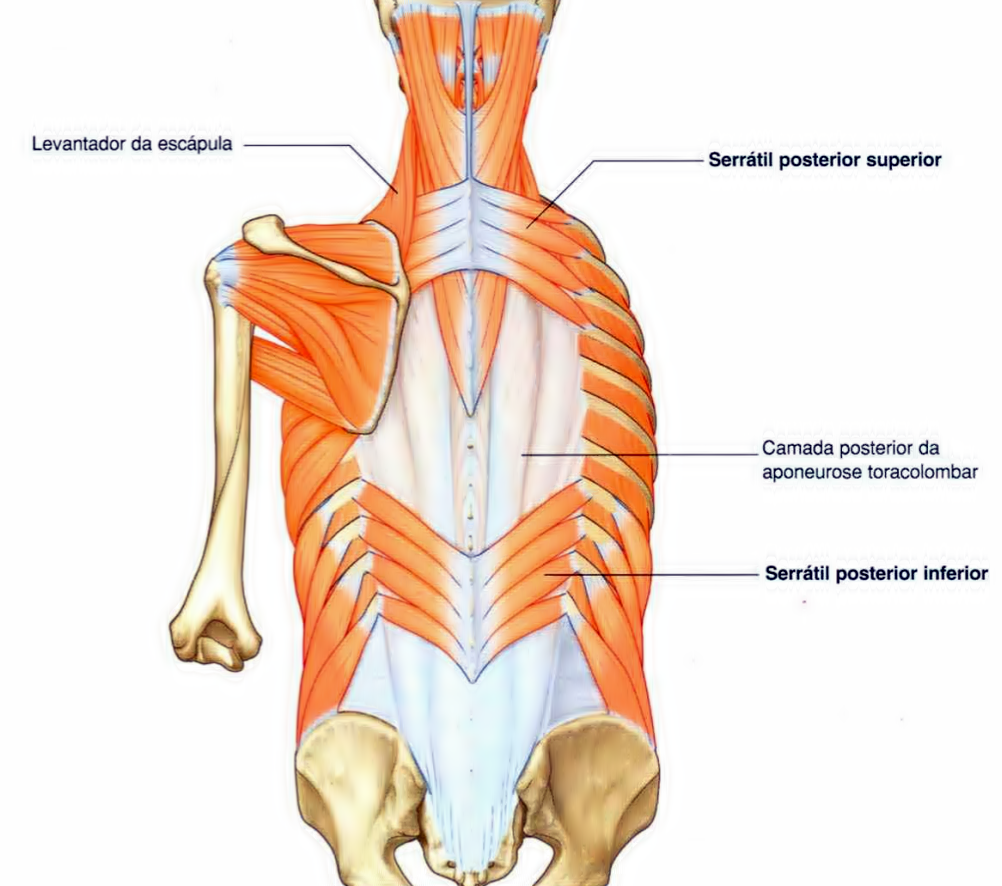 Mm. serráteis posteriores
T11
Trígono da ausculta
LIMITES:  M. Trapézio (medialmente); Margem medial da escápula (lateralmente) e M. Grande dorsal  (inferiormente). ASSOALHO: M. rombóide maior
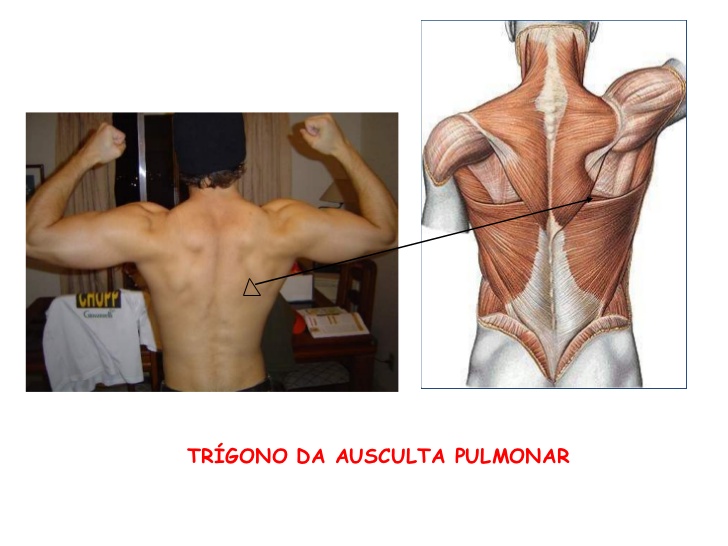 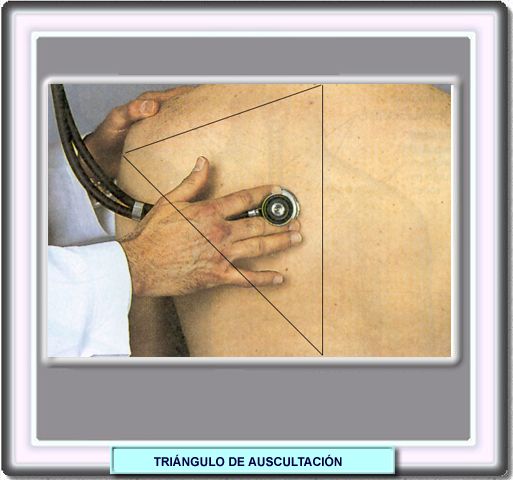 Trígono lombar
LIMITES:  M. Grande dorsal (medialmente); M. oblíquo externo do abdome (lateralmente) e crista ilíaca (inferiormente). ASSOALHO: M. oblíquo interno do abdome.
2. Músculos intrínsecos
(Ramos dorsais de nn. epinhais)
2.1. Grupo dos mm. extensores e rotadores da cabeça e pescoço (superficiais);

2.2. Grupo dos mm. extensores e rotadores da coluna vertebral (intermédios e profundos);

2.3. Grupo dos mm. segmentares;

2.4. Grupo dos mm. suboccipitais.
2.1. Grupo dos mm. extensores e rotadores da cabeça e pescoço
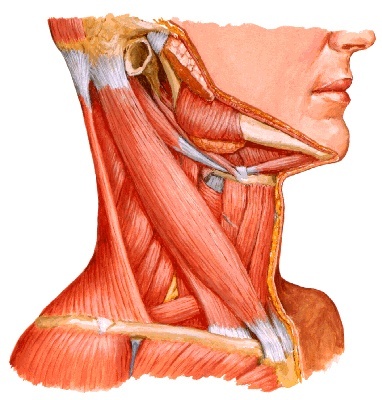 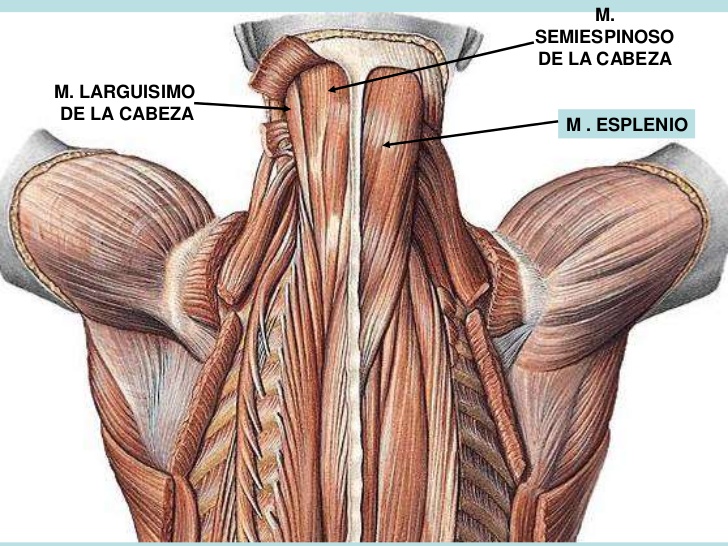 Esplênio da cabeça
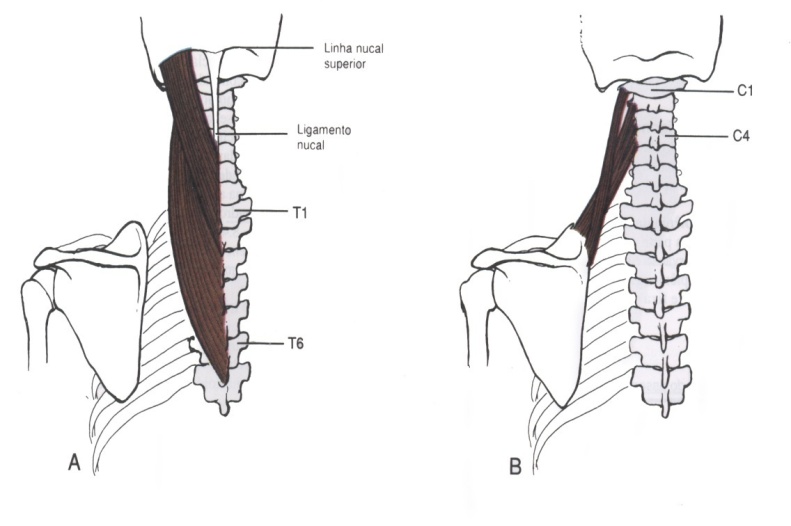 T4
2.2. Grupo dos mm. extensores e rotadores da coluna vertebral
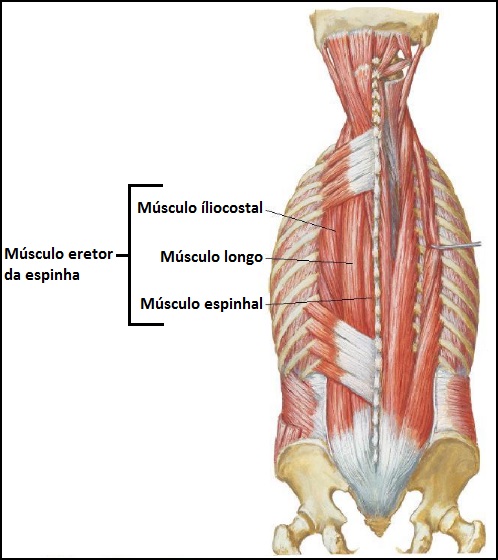 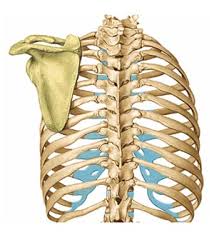 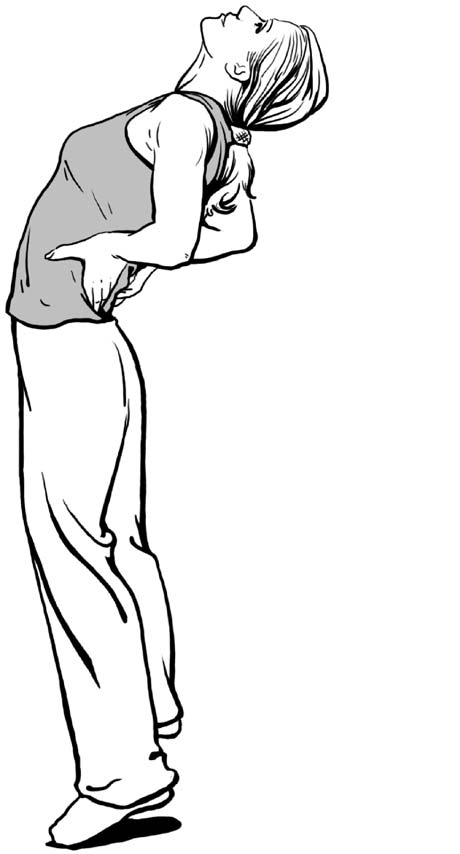 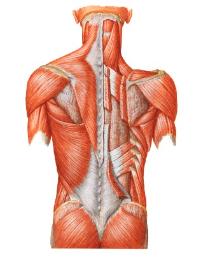 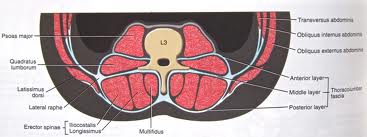 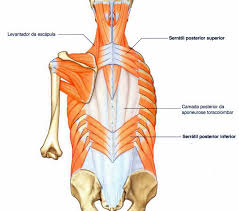 Aponeurose toracolombar
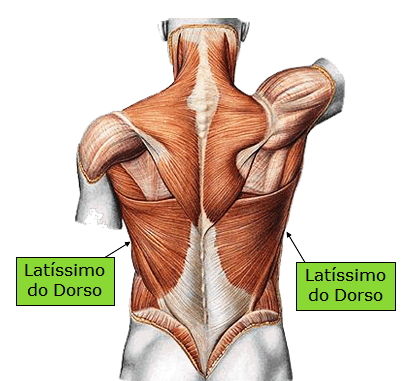 Mm. transverso-espinhaisExtensão e rotação contralateral da CV.3 subgrupos: A) Semi-espinhais da C e do P
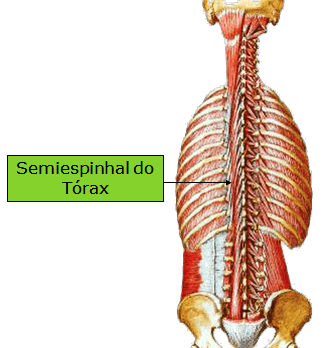 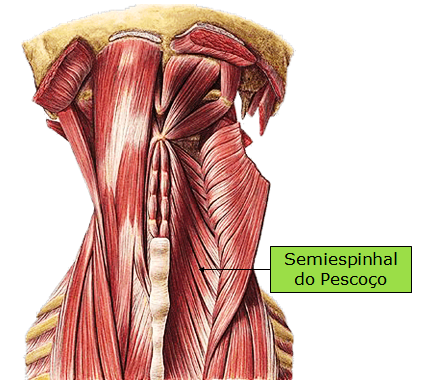 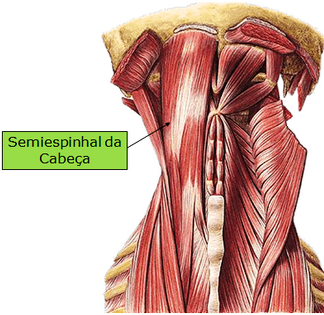 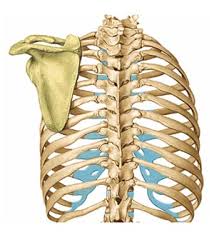 T6 a T10
Mm. transverso-espinhais3 subgrupos: B) Multífidos
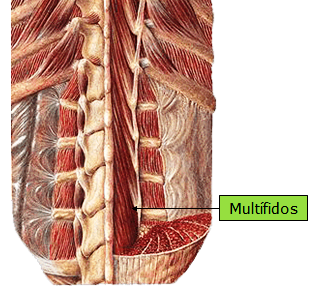 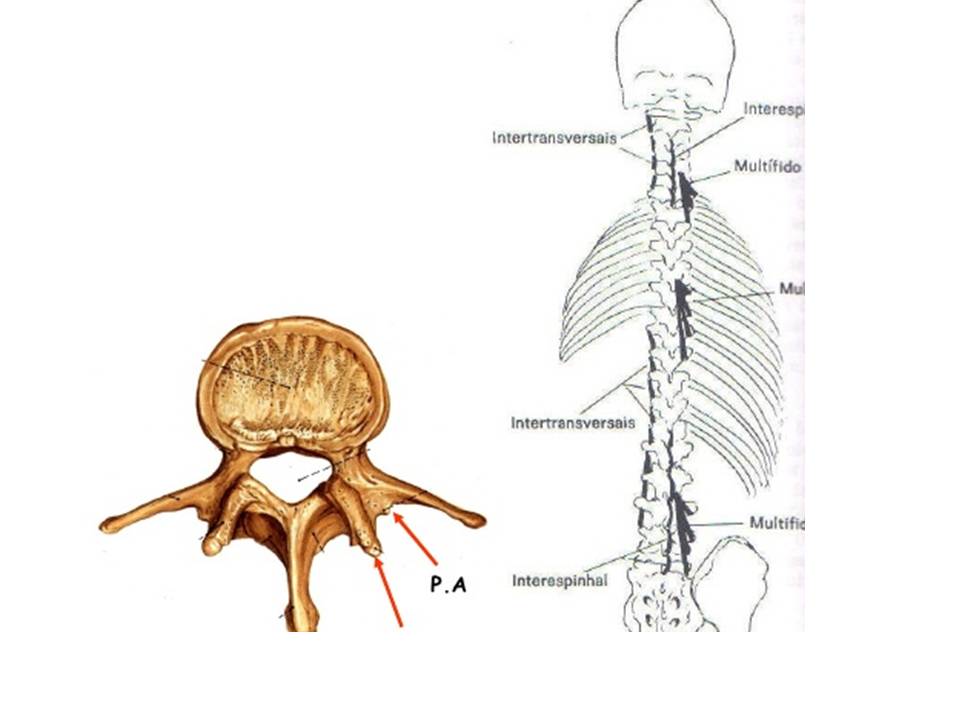 Mm. transverso-espinhais3 subgrupos: C) Rotadores
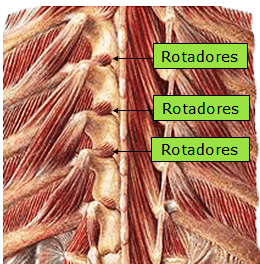 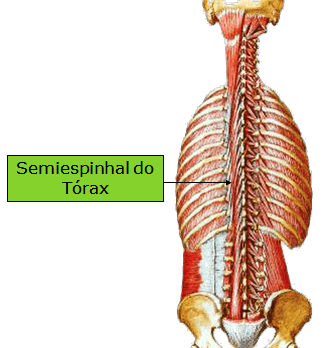 Rotadores
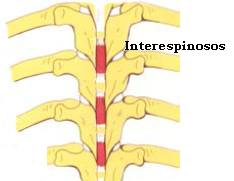 2.3. Grupo dos mm. segmentares
intert
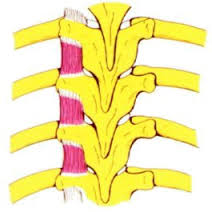 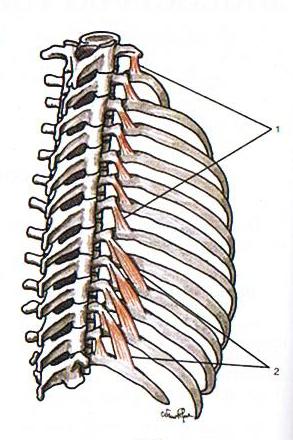 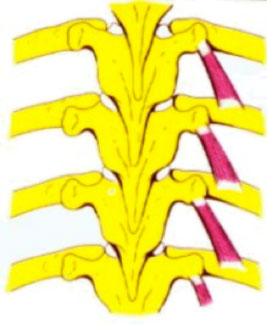 Mm. interespinhosos; 
Mm. intertransversários;
3) Mm. levantadores das costelas.
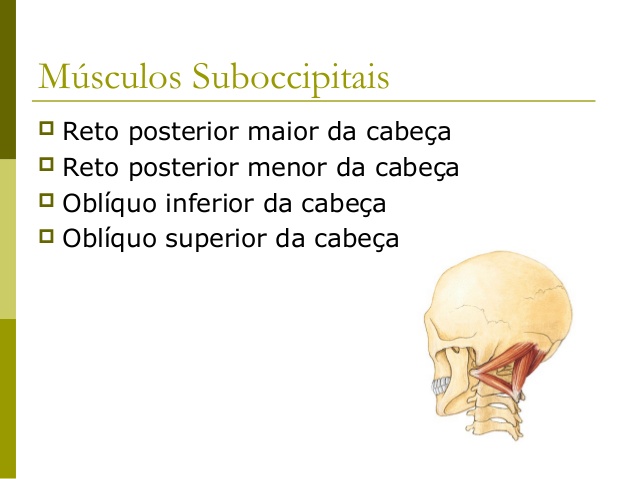 2.4. Grupo dos mm. suboccipitais
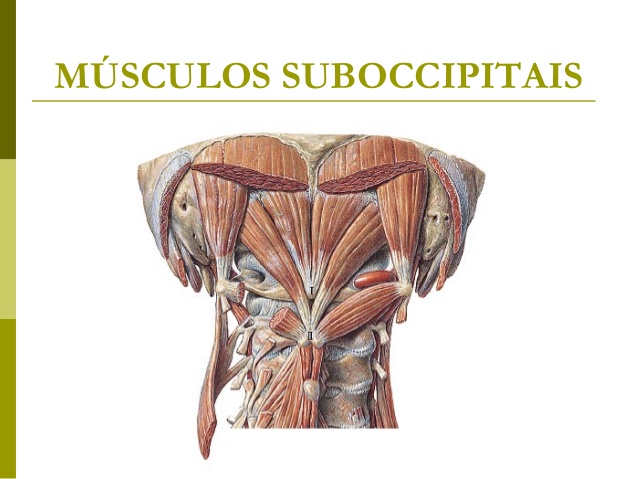 Trígono suboccipital: 
a. vertebral e ramo dorsal de C1
C1
Trígono suboccipital
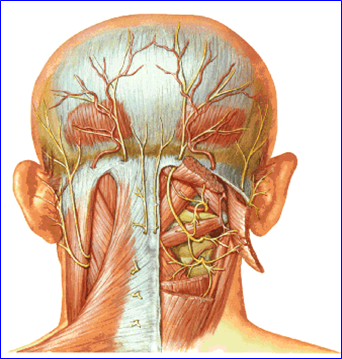 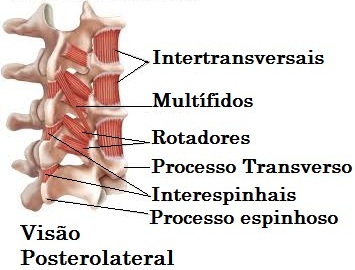 Posição dos mm. intrínsecos do dorso
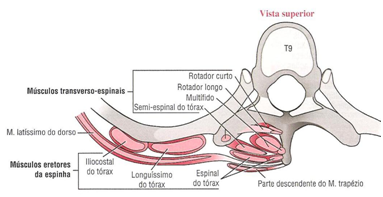 Inervação do dorso
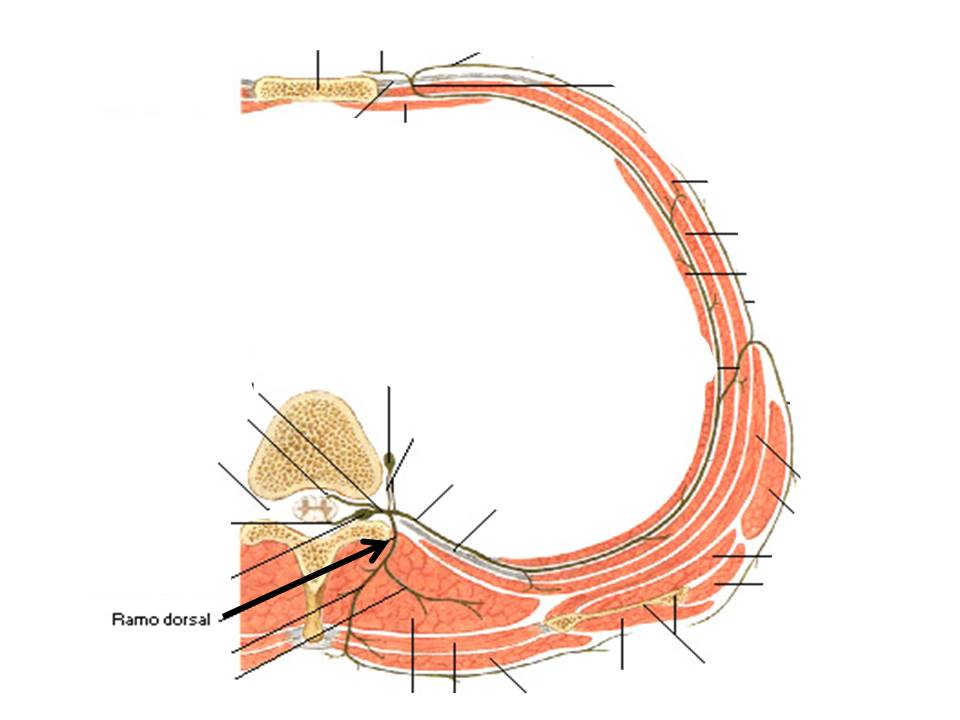 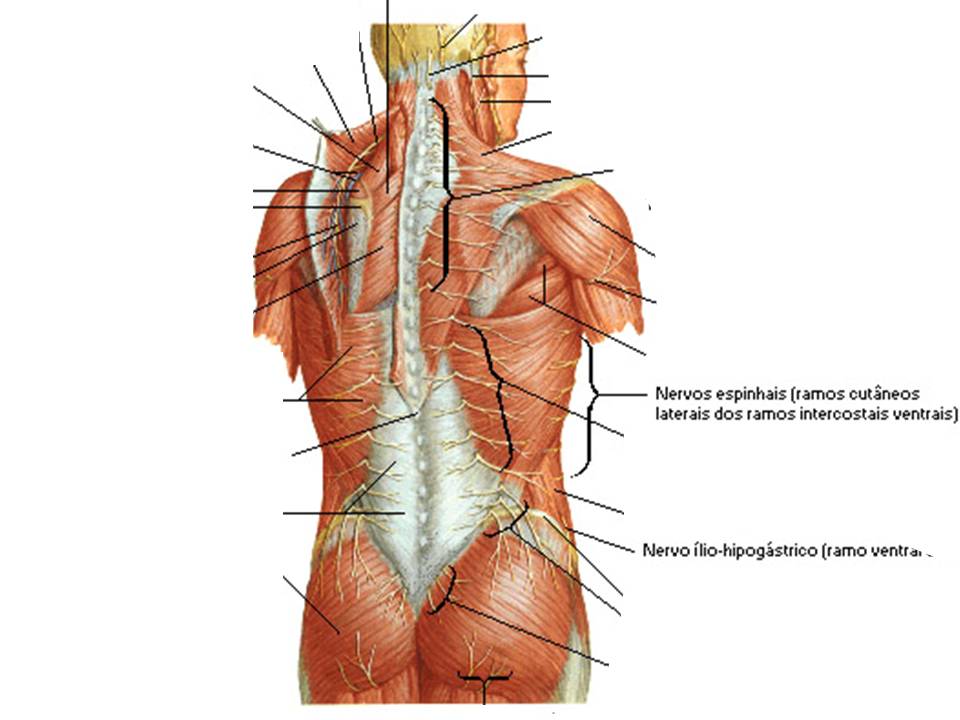 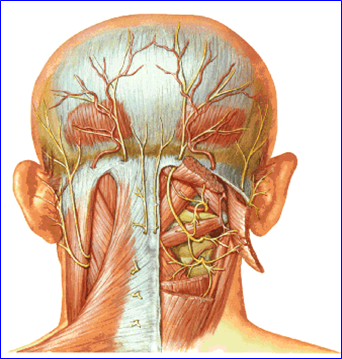 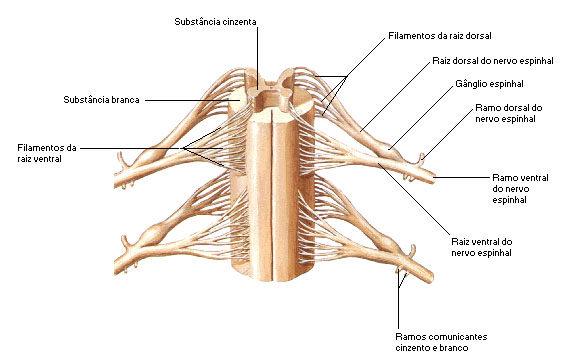 Fim